11/26/2015
جلسه حضوری
1
درس الگو های تصمیم گیری کارافرینی
جلسه دهم:کلاس حضوری

   کارآفرینان و تصمیم گیری

 دکتر علی فرهی (دانشیار و عضو هیات علمی دانشگاه)


سال تحصیلی 1394-1395-1
11/26/2015
جلسه حضوری
2
TO MY FATHER WHO:
LOVED ME
               TO LEARN
                                TO CHANE  
                                                  TO GROW
11/26/2015
جلسه حضوری
3
LEARNING THROW INVOLVING
Tell ME
                     I will forget
   SHOW ME 
                            I MAY REMEMBER
 INVOLVE ME      
                         I WILL UNDERSTAND
11/26/2015
جلسه حضوری
4
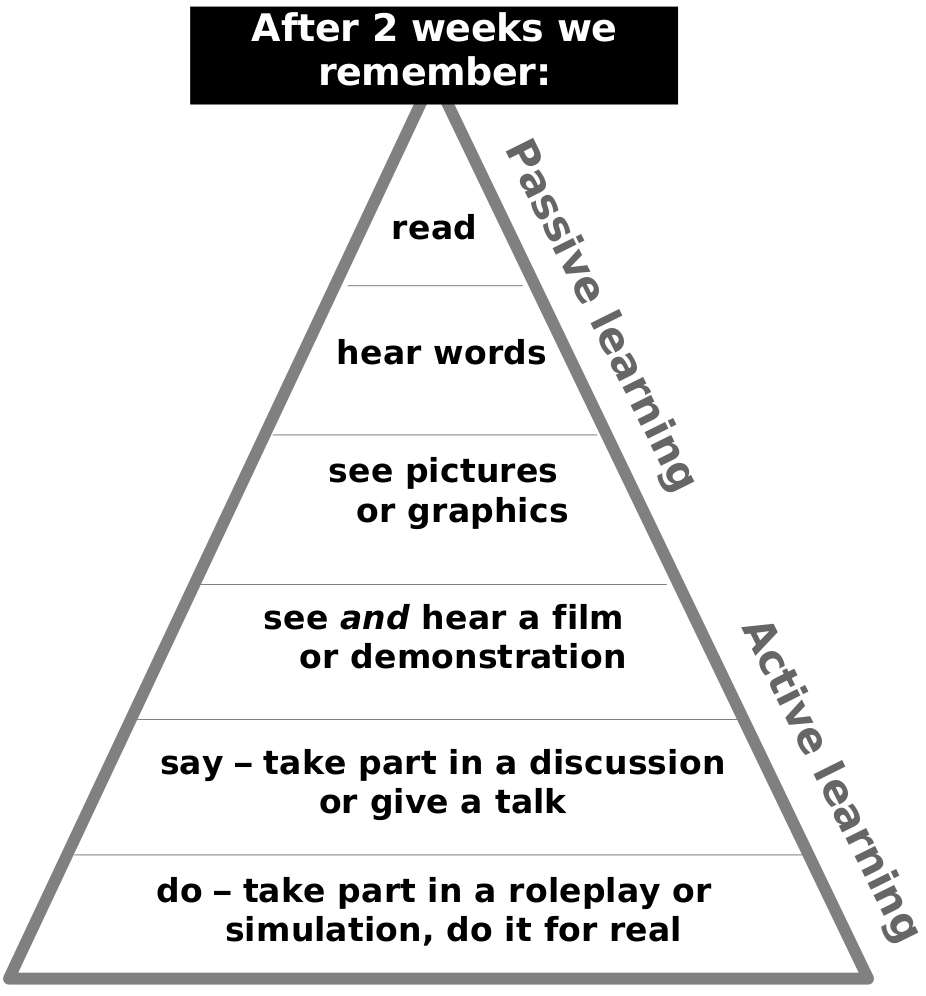 11/26/2015
جلسه حضوری
5
خلاصه جلسه 1و 2: کلیات تصميم‌گيري
مقدمه
معاني تصميم‌گيري
تعريف تصميم‌گيري
فرايند تصميم‌گيري
تعريف مسأله
روش‌هاي آگاهي يافتن از وجود مسأله
موانع حل مسأله 
محدوديت‌هاي فرايند منطقي تصميم‌گيري
انواع تصميمات
شرايط تصميم‌گيري
سبك‌هاي تصميم‌گيري
فنون تصميم‌گيري
جلسه حضوری
6
11/26/2015
خلاصه جلسه سوم: راه‌هاي رويارويي با مسأله‌ها و بي‌ساماني‌ها
1 ) چاره نكردن 
2 ) چاره نسبي 
3 ) چاره بهينه 
4 ) چاره بنيادين
09/07/88
11/26/2015
جلسه حضوری
7
خلاصه جلسه چهارمفرايند تصميم گيري كارآفرينانه در كسب وكارهاي كوچك و متوسط
از منظر محققاني از جمله گيبكاس و ونهوسل ( 2010 ) فرايند تصميم گيري كارآفرينانه در كسب وكارهاي كوچك اكثراً به صورت انفرادي و توسط فرد كارآفرين اتخاذ مي شوند. 
در چنين شرايطي است كه ديدگاه هاي عقلايي و منطقي تصميم گيري اعتبار خود را از دست مي دهند
11/26/2015
جلسه حضوری
8
خلاصه جلسه پنجم
تصمیم گیری کارآفرینان در شرایط مخاطره و عدم اطمینان
رویکرد تغییر پذیری و درک مخاطره
تفاوت های فردی و تصمیم های مخاطره آمیز
مخاطره پذیری کارآفرینانه
تاثیر جهت گیری های ذهنی بر مخاطره پذیری
11/26/2015
جلسه حضوری
9
سطح سرمایه گذاری
مخاطره ادراک شده کسب و کار
تغییرپذیری در خروجی های مورد انتظار
خسارت/ضرر بالقوه
بازگشتیهای مورد انتظار کسب و کار
انتخاب کسب وکار جدید
خصوصیات شخصیتی تصمیم گیرندگان
عوامل محیطی/ زمینه ای
6- چارچوب تاثیر درک از مخاطره بر انتخاب کسب و کار جدید
11/26/2015
جلسه حضوری
10
خلاصه جلسه 6: الگوهای ذهنی کارآفرینانه
در ذهن کارآفرینان چه می گذرد؟!
ذهن انسان بر اساس دغدغه هایی که دارد، داده ها را از محیط دریافت نموده، توسط سیستم شکل دهی اطلاعات آنها را تفسیر و جهت اتخاذ تصمیم به کار می برد.

این فرایند ذهنی افراد را جعبه سیاه می نامند؛ زیرا در داخل این قسمت، عملیاتی انجام می شود که ممکن است همه یا بخشی از آن برای انسان یا پژوهشگر مشاهده کننده ناشناخته باشد.

ذهن انسان بر اساس سازو کاری که دارد، داده ها را ازمحیط دریافت و تفسیر می کند و جهت اتخاذ تصمیم به کار می برد.
11/26/2015
جلسه حضوری
11
Information Formation
در ذهن کارآفرینان چه می گذرد؟!فن جعبه سیاه
دغدغه ذهني
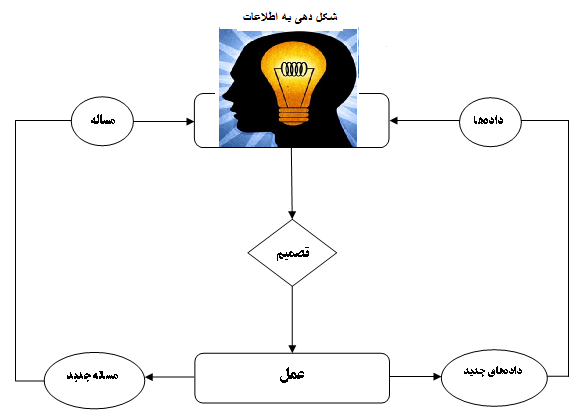 11/26/2015
جلسه حضوری
12
خلاصه جلسه 7: نقش احساسات، ادراک و اخلاق در تصمیم گیری کارآفرینانه
چارچوب تصمیم گیری اخلاقی کارآفرینانه
از آنجا که فعالیت ها در سازمان به صورت گروهی انجام می شوند، افراد نمی توانند به صورت مستقل و بدون در نظر گرفتن اهداف سازمانی به تصمیم گیری در مورد موضوعات اخلاقی بپردازند. 
بارز ترین خصوصیت فردی تاثیرگذار در تصمیم گیری اخلاقی «رشد اخلاقی-ادراکی» است. همچنین ارکانی چون فرهنگ سازمانی، فرصت های شکل گیری فرایندهای اخلاقی و شرکای سازمانی نیز عوامل هدایت کننده ی فرد در اتخاذ تصمیم های اخلاقی اند. در ادامه به بررسی اجمالی هریک از ارکان تاثیر گذار در چارچوب تصمیم گیری اخلاقی می پردازیم.
11/26/2015
جلسه حضوری
13
نقش احساسات، ادراک و اخلاق در تصمیم گیری کارآفرینانه
چارچوب تصمیم گیری اخلاقی کارآفرینانه
فرهنگ سازمانی
خصوصیات فردی، رشد ادراکی-اخلاقی
شرکای سازمانی (مدیران-همکاران)
ارزیابی های اخلاقی و نیات افراد
تصمیم های اخلاقی یا غیر اخلاقی
فرصت های شکل گیری فرایند های اخلاقی
11/26/2015
جلسه حضوری
14
خلاصه جلسه 8: نقش پیچیدگی های شناختی در فرایند تصمیم گیری کارآفرینان
بر مبنای آنچه گفته شد تصمیم گیری راهبردی ماهیتی پیچیده دارد و با توجه به اینکه بنگاه های کوچک و متوسط نیز اغلب در محیط های پیچیده و پویا عمل می کنند، یک کارآفرین برای دستیابی به نتایج مثبت -حاصل از تصمیم گیری راهبردی- باید پیچیدگی شناختی خود را با پیچیدگی محیط تصمیم گیری منطبق نماید.

در همین راستا، پیچیدگی شناختی یکی از مواردی است که به افزایش کارایی تصمیم های راهبردی کارآفرینانه منجر می گردد (کورسو،2008).
11/26/2015
جلسه حضوری
15
نقش پیچیدگی های شناختی در فرایند تصمیم گیری کارآفرینان
تاثیر متغیرهای جمعیت شناختی بر تصمیم گیری راهبردی کارآفرینانه (وستید، 2005)
سطح تحصیلات
کیفیت تصمیمات استراتژیک کارآفرینان
تجربه
پیچیدگی شناختی
سن
11/26/2015
جلسه حضوری
16
خلاصه جلسه 9: راهکارهای تصمیم گیری ابتکاری کارآفرینان
عوامل موثر در بکارگیری راهکارهای تصمیم گیری ابتکاری توسط کارآفرینان
کارآفرینان به واسطه ی ماهیت کسب و کار خود اغلب در شرایطی قرار می گیرند که اثر بالقوه جهت گیری ها و روش های ابتکاری را در تصمیم گیری آنها تشدید می کند. طبق پژوهش های انجام شده، فرایندهای ابتکاری زمانی مورد استفاده کارآفرین قرار می گیرد که:

کارآفرین با اضافه بار اطلاعات مواجه می شود.
کارآفرین با شرایطی ناشناخته و جدید مواجه می شود.
کارآفرین در شرایط احساسی قرار می گیرد.
11/26/2015
جلسه حضوری
17
راهکارهای تصمیم گیری ابتکاری کارآفرینان
عوامل موثر بر به کارگیری راهکارهای ابتکاری و جهت گیری های تصمیم (دی کورت، 2008)
جهت گیری های 
تصمیم:
تفکر خلاف واقعیت
جهت گیری ذهنی
اشتباه در برنامه ریزی
خودتعدیلی
القای احساسات
عوامل موثر بر به کارگیری راهکارهای ابتکاری:
اضافه بار اطلاعات
عدم اطمینان بالا
جدید و ناشناخته بودن
عواطف قوی
فشار زمانی
خستگی
مواجهه مکرر برای کارآفرینان
مواجهه کمتر برای سایرین
11/26/2015
جلسه حضوری
18
خلاصه جلسه 10: الگوهای ذهنی کارآفرینانه
آنچه در این فصل می خوانیم:
معرفی اکتشاف های ذهنی و الگوهای تحلیل اطلاعات کارآفرینان
معرفی فرایند فراشناختی کارآفرینانه و ارائه الگوی ذهنی با تشریح آن
ویژگی های الگوی فراشناختی ذهنی کارآفرینانه
گام های زنجیره الگوی ذهنی
هوشیاری فراشناختی و تاثیر آن بر ادارک کارآفرینان از محیط
بررسی نتایج کنترل و بازخور عملکرد کارآفرین در تعدیل انگیزه
11/26/2015
جلسه حضوری
19
قواعداطلاعات کارکردی
جریان اطلاعات از محیط به ذهن
کامیابی فرآخود (جریان (اطلاعات بیرون به درون
Self fulfilling prophecy
Mental Maps:
Conscious mind
unconscious mind
محیط
Environment
خودکامیابی (جریان (اطلاعات درونی
Self efficacy
یادآوری
جریان اطلاعات از ذهن به محیط
قوانین ذهن ناخودآگاه
11/26/2015
جلسه حضوری
20
الگوهای ذهنی کارآفرینانه
عناصر الگوی فراشناختی، بیانگر یک سری فرایندهای به هم وابسته اند که با هم دیگر کارکرد فراشناخت را توضیح می دهند. اگرچه پنج گام به کار رفته در این الگو نشان دهنده ی زنجیر الگوی ذهنی معمول هستند، با توجه به اینکه این الگو یک فرایند تکرار شونده است، انطباق پذیری ممکن است از گام یک شروع نشود.
الگو را به این صورت می توان توصیف نمود:

گام یک: اثر مشترک محیط و انگیزه های کارآفرینانه
گام دو: فعال شدن آگاهی و هوشیاری فراشناختی
گام سه: منابع حیاتی فراشناختی، دانش فراشناختی و تجربه فراشناختی
گام چهار: تدوین راهبرد فراشناختی 
گام پنج: کنترل فراشناختی و سازوکارهای بازخورد فراشناختی
11/26/2015
جلسه حضوری
21
خلاصه جلسه 11: راهکارهای کارآفرینانه برای اتخاذ تصمیم های صحیح
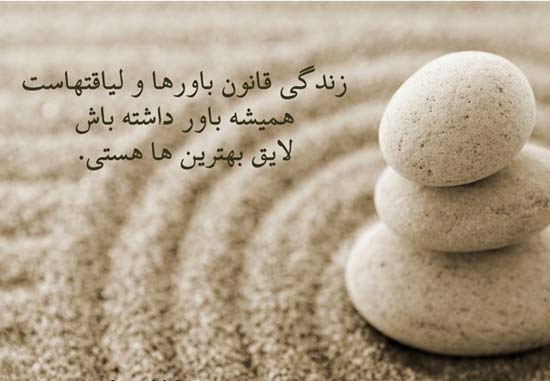 این فصل به معرفی اصولی اختصاص دارد که تصمیم گیری را تسهیل و به کارآفرینان کمک می کنند تا شانس موفقیت کسب و کار خود را افزایش دهند. تاکید عمده بر حداکثر ساختن پتانسیل سودآوری به واسطه حداقل ساختن مخاطره های کوتاه مدت است. در این فصل اصول زیر مطرح می شود:
اصل 1. نسنجیده عمل نکنید.
اصل 2. بزرگ فکر کنید اما آهسته و پیوسته حرکت کنید.
اصل 3. زیر پای خود را محکم کنید.
اصل 4. بدون داشتن آشیانه پرواز نکنید.
اصل 5. محافظه کارانه ارتباط برقرار نمایید.
اصل 6. یک شریک خوب برای خود اختیار کنید.
اصل 7. قبل از اقدام به کاری قوانین و مقررات را بررسی نمایید.
اصل 8. برای یک خروج به موقع، برنامه ریزی کنید.
11/26/2015
جلسه حضوری
22
فرآيند حل خلاق مسئله ((CPS
تحلیل محیطی
تشخیص مسئله
شناخت مسئله
فرضیه سازی
ارائه راه 
کارهای مختلف
ارزیابی و 
انتخاب
کنترل
اجرا
جلسه حضوری
23
11/26/2015
11/26/2015
جلسه حضوری
24
11/26/2015
جلسه حضوری
25
11/26/2015
جلسه حضوری
26
11/26/2015
جلسه حضوری
27
جلسه حضوری
28
11/26/2015
09/07/88
11/26/2015
جلسه حضوری
29
09/07/88
11/26/2015
جلسه حضوری
30
11/26/2015
جلسه حضوری
31
11/26/2015
جلسه جهارم
جلسه حضوری
32
32
09/07/88
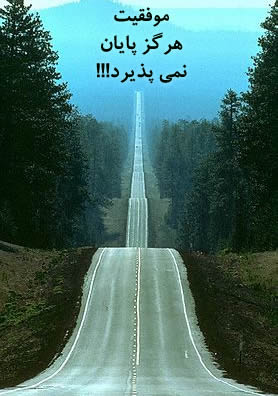 11/26/2015
جلسه حضوری
33